m/z cal 04022020 at CHC Samara e Lorrany
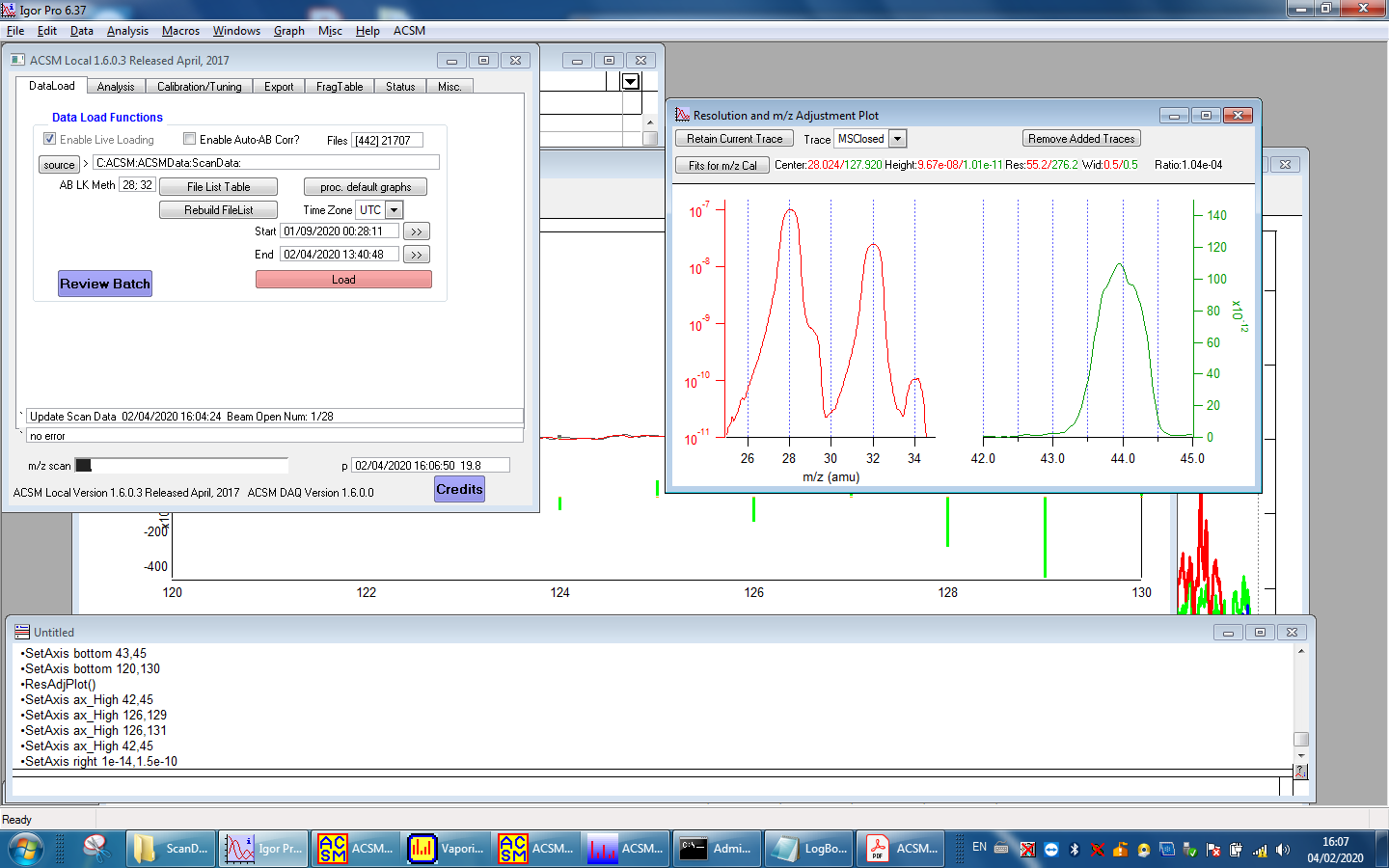 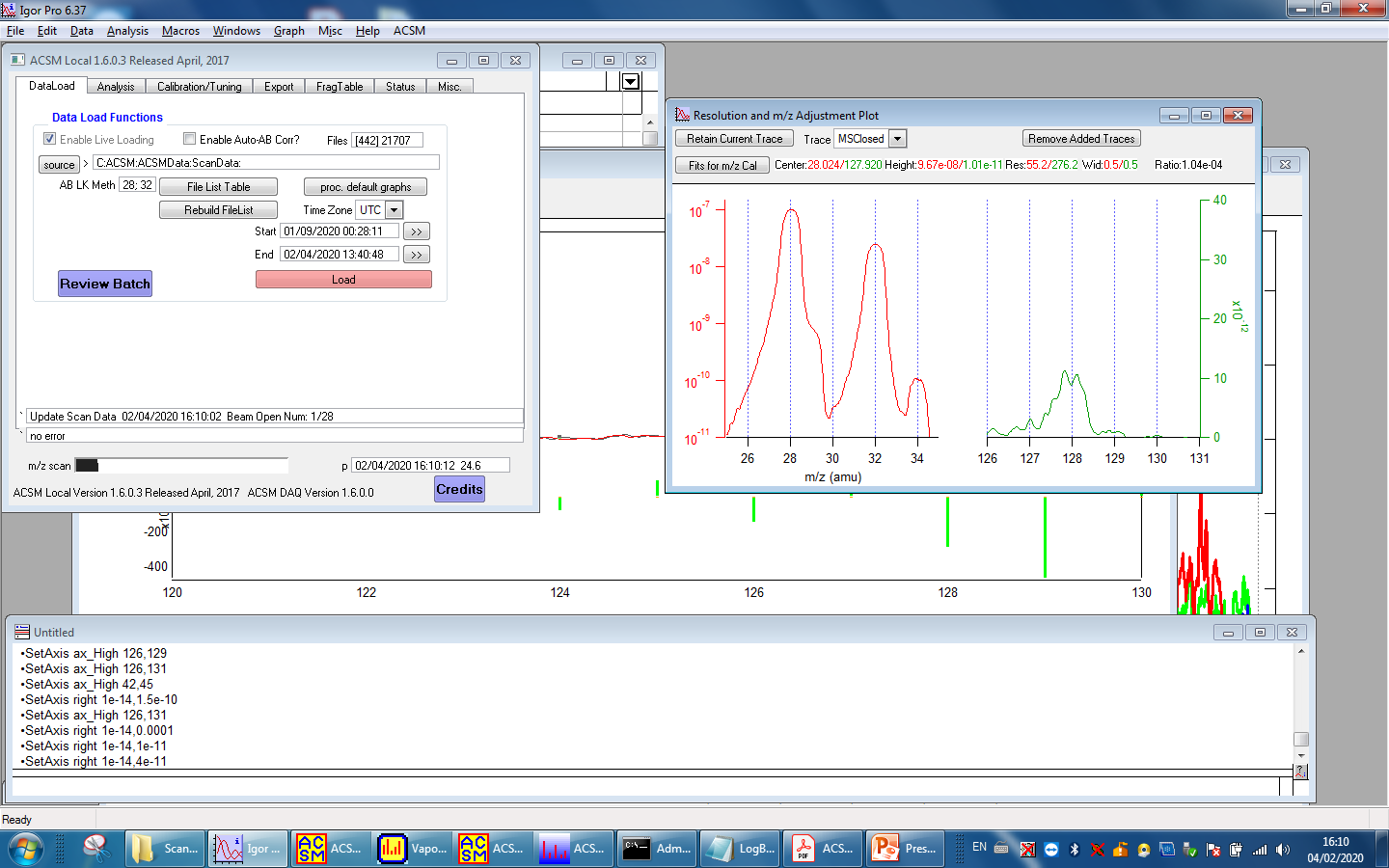 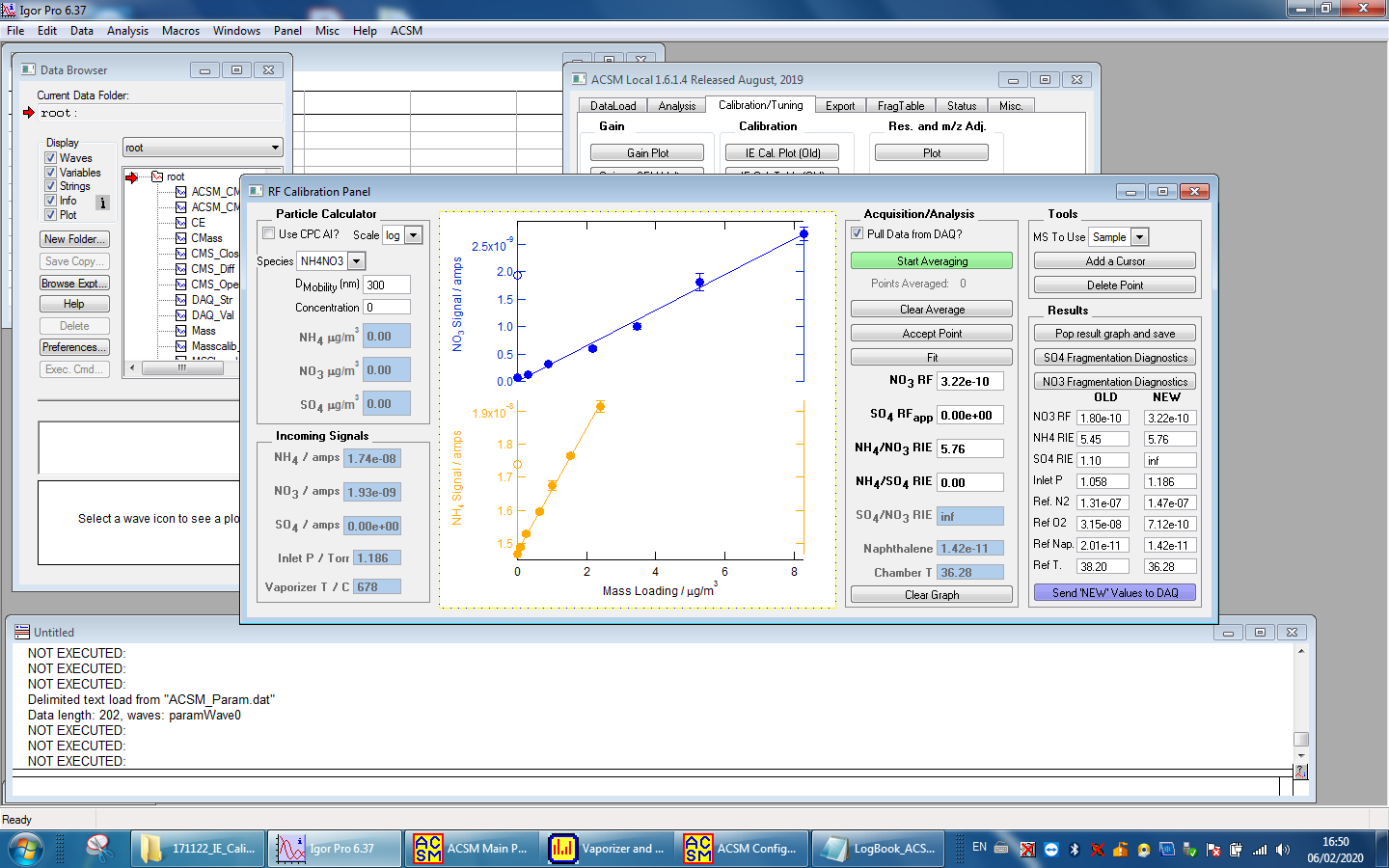 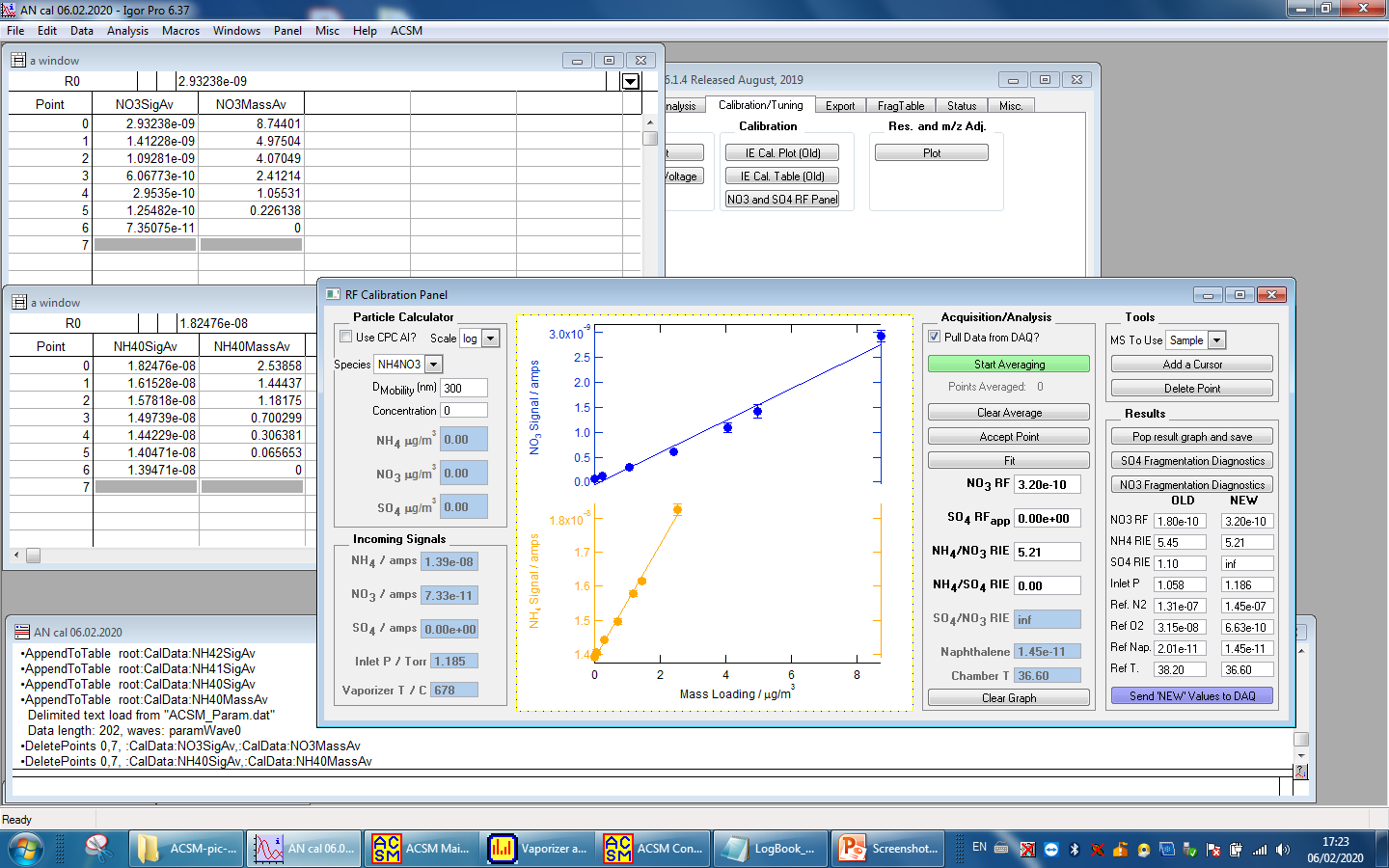